«Мэри Поппинс, до свидания» — телевизионный художественный
семейный фильм-мюзикл в двух сериях («Леди Совершенство», «Неделя кончается в среду»). По мотивам произведений Памелы Трэверс о Мэри Поппинс. 
 год издания:1983 г.Автор сценария: Владимир Валуцкий
Режиссёр-постановщик: Леонид Квинихидзе
В ролях: Наталья Андрейченко, Филипп Рукавишников, Анна Плисецкая, Лембит Ульфсак, Альберт Филозов, Лариса Удовиченко, Олег Табаков, Ирина Скобцева, Зиновий Гердт,  Марина Нудьга.
Композитор: Максим Дунаевский
Стихи: Наум Олев
Главные женские вокальные партии исполнила Татьяна Воронина.
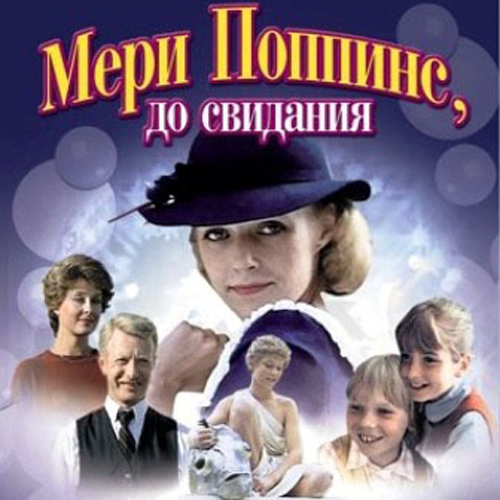 НЕПОГОДА.    
               Лучшая песня из кинофильма!!!
Мелодия песни проникновенная, лад минорный, темп умеренный, размер 4/4,гармония  напевная, светлая, мечтательная.
Песня динамичная, тембр гитара.
В фильме её исполняет Павел Смеян,а  из современных  певцов лишь Игорь Тальков спел также 
                                                          задушевно.
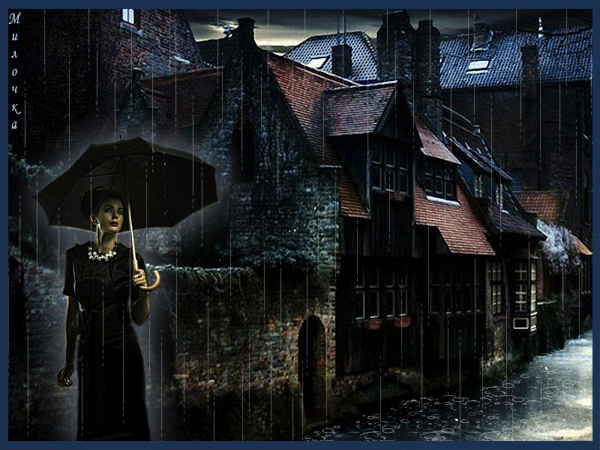 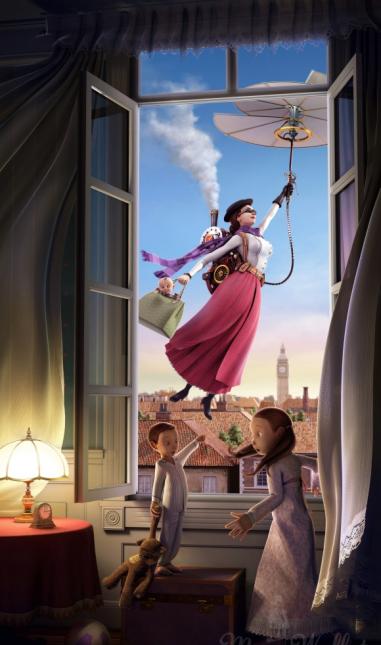 ВЕТЕР ПЕРЕМЕН

       Песня минорная, 
    но светлая, позитивная. 
 Всегда хочется  верить в 
          лучшее. 
 Темп песни  умеренный. 
      Мелодия душевная, 
запоминающаяся.
Классная позитивная песенка!  
      Темп песни быстрый, лад мажорный, гармония красочная. 
        Песня весёлая, жизнерадостная.
Из современных исполнителей Алексей Воробьев  лучше смог  передать  настроение и характер песни .
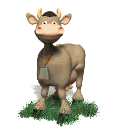 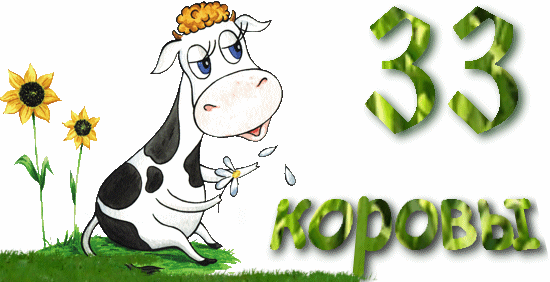 ЛЕДИ   СОВЕРШЕНСТВО
Одна из лучших песен     Мюзикла.
 
     Гармоничная,                  изысканная,
       плавная,  мелодичная песня –
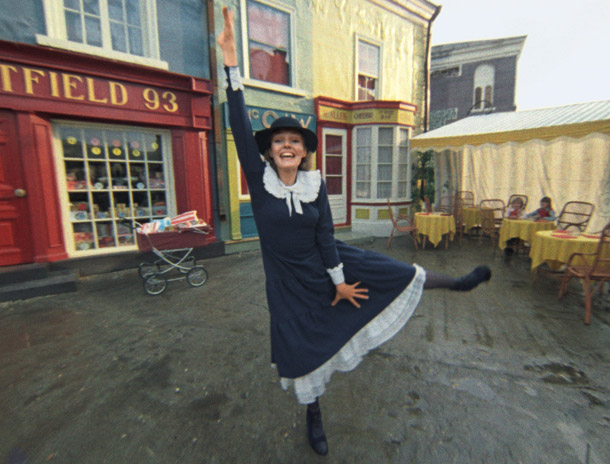 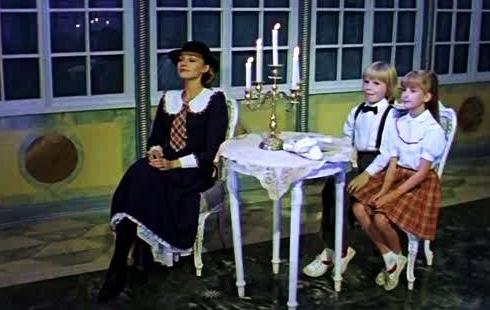 просто  само совершенство!
ЛЕВ И БРАДОБРЕЙ
Весёлая 

 Шуточная
 
   Мажорная

Теплая

     Добрая
 песенка!
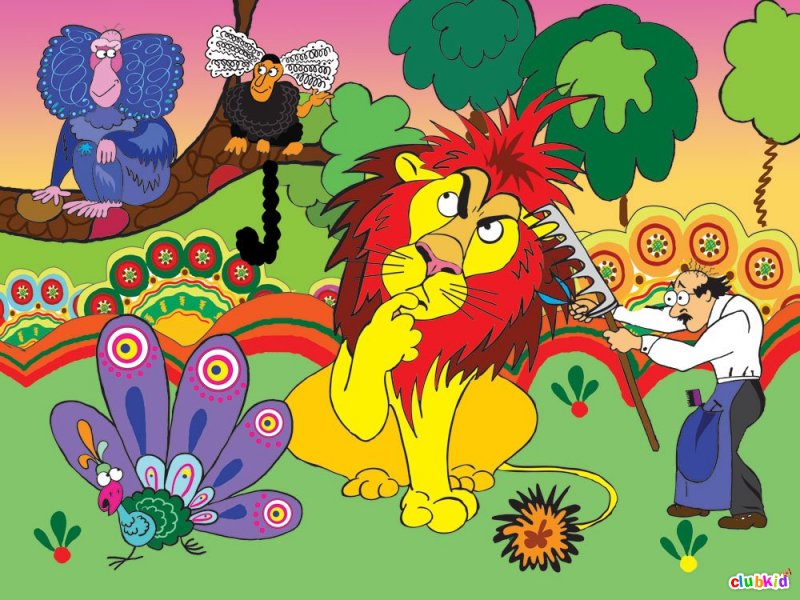 Тридцать три коровы, 
Тридцать три коровы,
Тридцать три коровы – 
Свежая строка.
Тридцать три коровы.
Стих родился новый,
Как стакан парного молока.
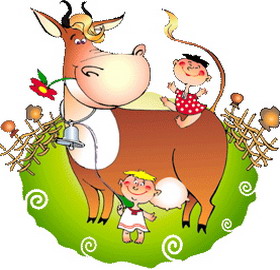